حفظ 1 - 5
أن يقرأ الطالب الآيات المقطع قراءة صحيحة.
أن يحفظ الطالب الآيات المقطع حفظاً متقنًا.
أن يعرف الطالب نوع السورة وعدد آياتها و موضوعها.
أن يتعرف الطالب على معاني الكلمات في المقطع المحدد.
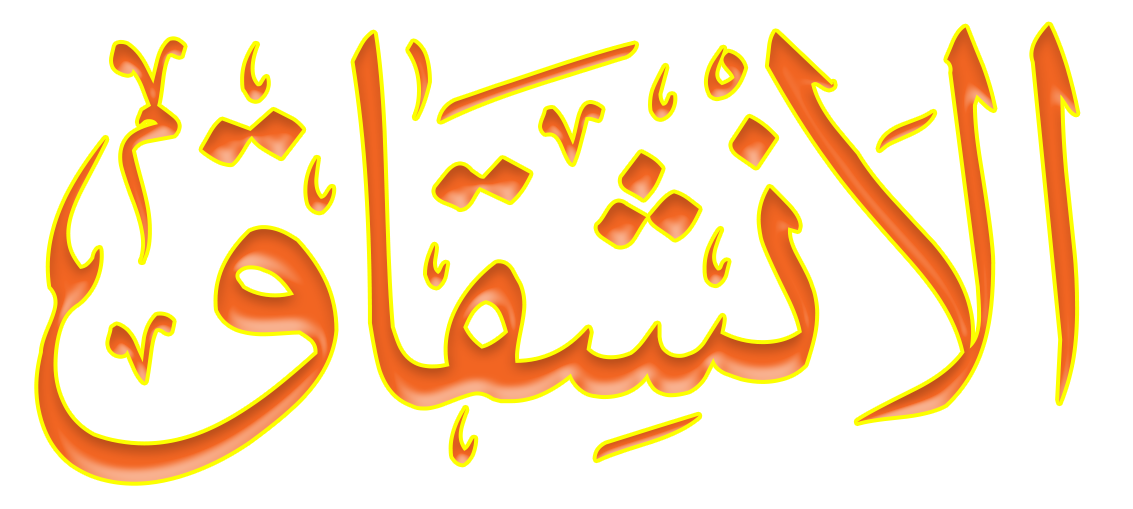 موضوعها
عدد آياتها
نوعها
تذكير الإنسان برجوعه لربه، وبيان ضعفه، وتقلب الأحوال به.
25 آية
مكية
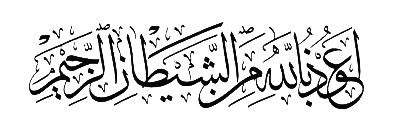 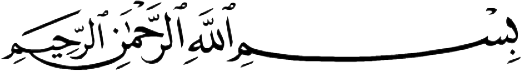 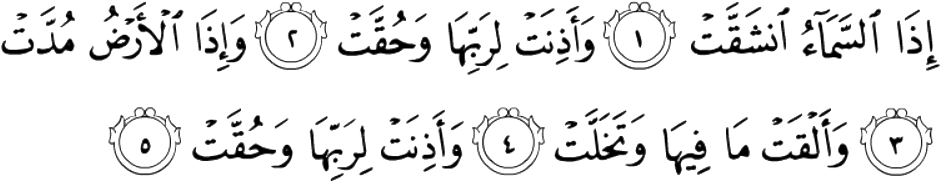 وأذنت لربها
إذا السماء انشقت
أطاعت أمر ربها.
تصدعت، وتفطرت يوم القيامة.
وألقت ما فيها وتخلت
وإذا الأرض مدت
قذفت ما فيها من الأموات و الكنوز.
بسطت، ووسعت، ودكت جبالها.